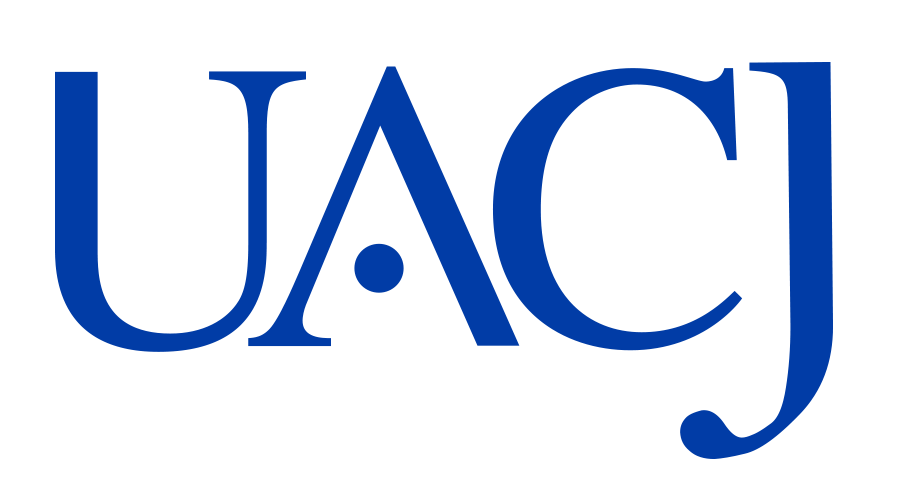 Profesores Globales
Catálogo 2025
Profesores Globales UACJ - 2025
Agradecemos su interés en formar parte del catálogo de Profesores Globales UACJ 2025, el cual se difundirá con otras instituciones de educación superior. 
A continuación tiene los pasos a seguir para crear su perfil.
Paso 4
Paso 3
Paso 1
Paso 2
Editar la información correspondiente. 
Nombre completo
Programa académico
Correo institucional
Asignatura que imparte y horario
Programa de interés 
COIL
Clase Espejo 
COIL y Clase Espejo
Indicar el semestre que le interesa
Enviar tu perfil como Profesor Global 2025 al correo :
 m.academica@uacj.mx
Selecciona la plantilla de su campus UACJ:
ICSA
IADA 
ICB 
IIT 
EMCU
EMNCG
EMCU
Eliminar la fotografía del formato  
Dar clik en agregar fotografía 
Subir fotografía propia
2
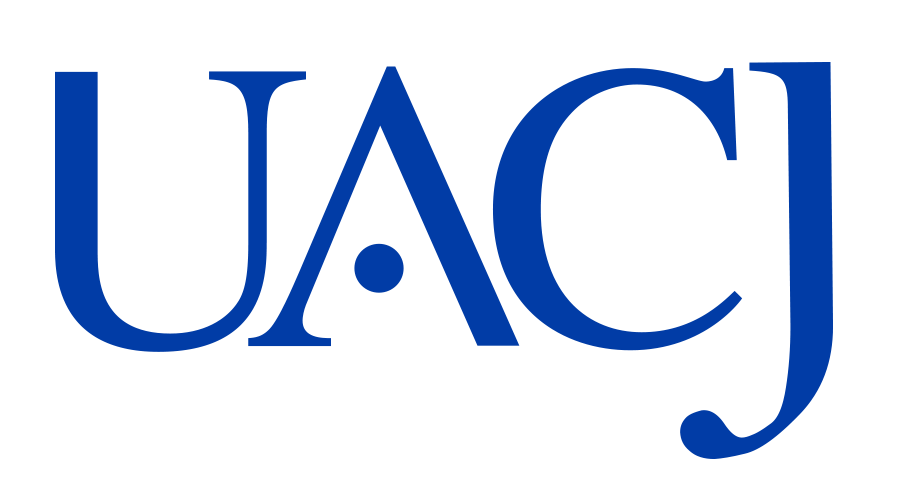 Profesores Globales 2025
ICB
Instituto de Ciencias Biomédicas
Karina Ortega
Lic. en Enfermería
Correo:
karina.ortega@uacj.mx
Programa de interés:
COIL y clase espejo
Semestre:
2025-1
2025-2
3
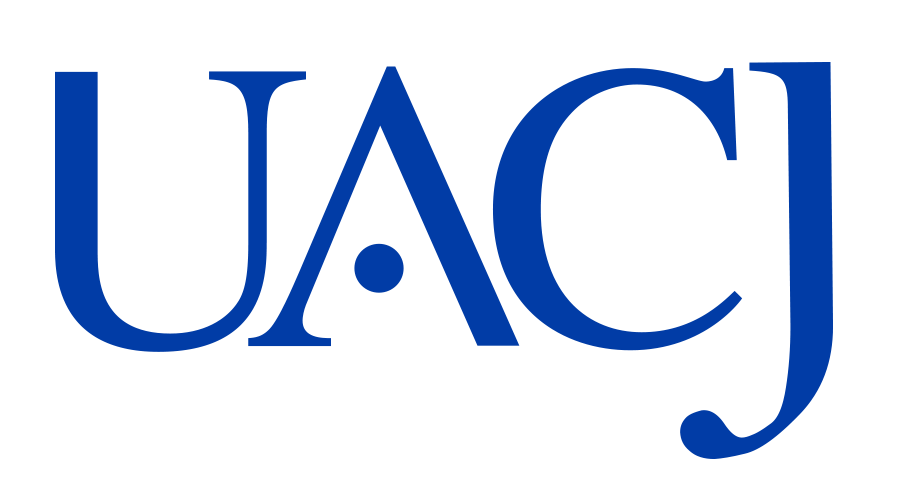 Profesores Globales 2025
ICSA
Instituto de Ciencias Sociales y Administrativas
Karina Ortega
Lic. en Finanzas
Correo:
karina.ortega@uacj.mx
Programa de interés:
COIL y clase espejo
4
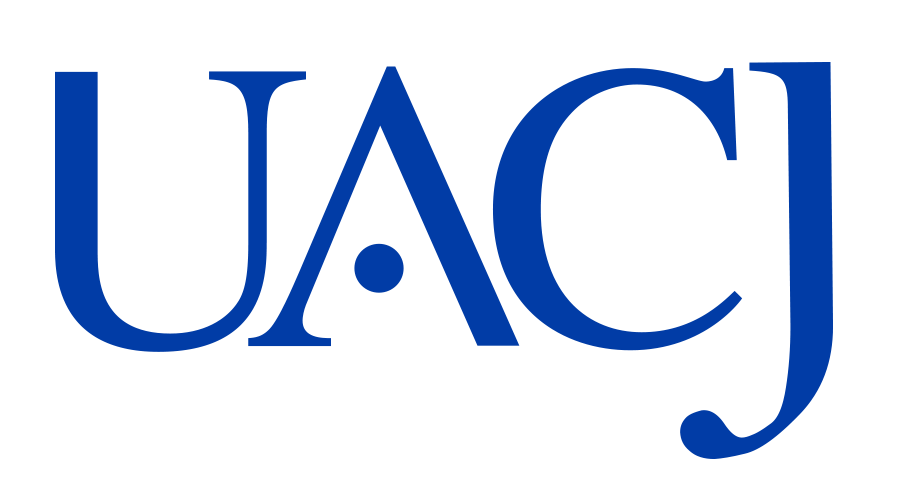 Profesores Globales 2025
IIT
Instituto de Ingeniería y Tecnología
Karina Ortega
Lic. en Matemáticas
Correo:
karina.ortega@uacj.mx
Programa de interés:
COIL y clase espejo
5
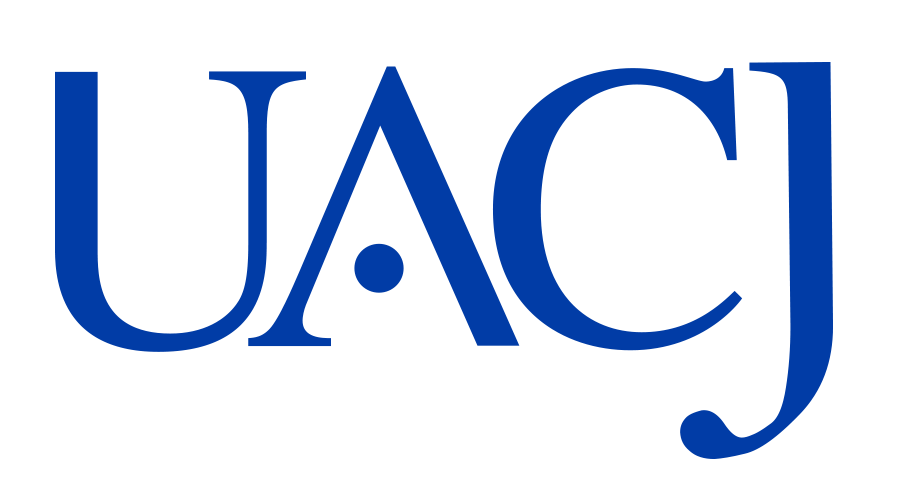 Profesores Globales 2025
IADA
Instituto de Arquitectura, Diseño y Arte
Karina Ortega
Lic. en Diseño Gráfico
Correo:
karina.ortega@uacj.mx
Programa de interés:
COIL y clase espejo
6
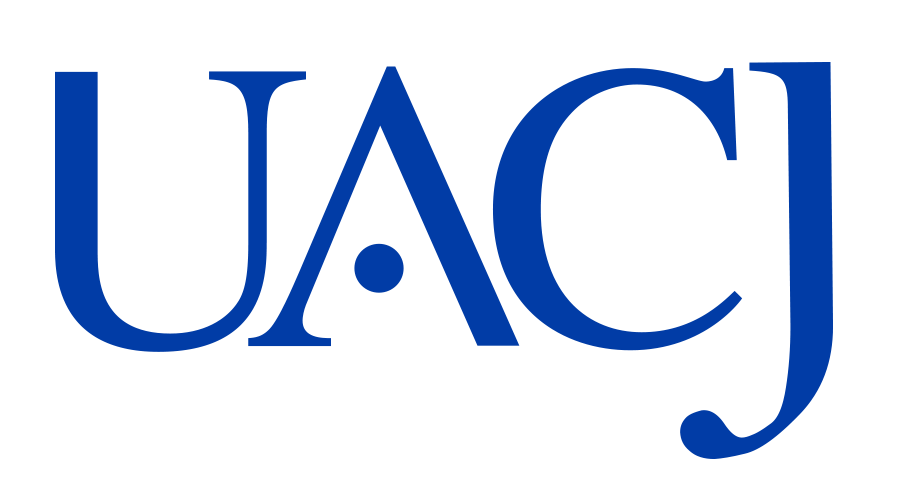 Profesores Globales 2025
EMCU
Extensión Multidisciplinaria de Ciudad Universitaria
Karina Ortega
Lic. en Comercio Exterior
Correo:
karina.ortega@uacj.mx
Programa de interés:
COIL y clase espejo
7
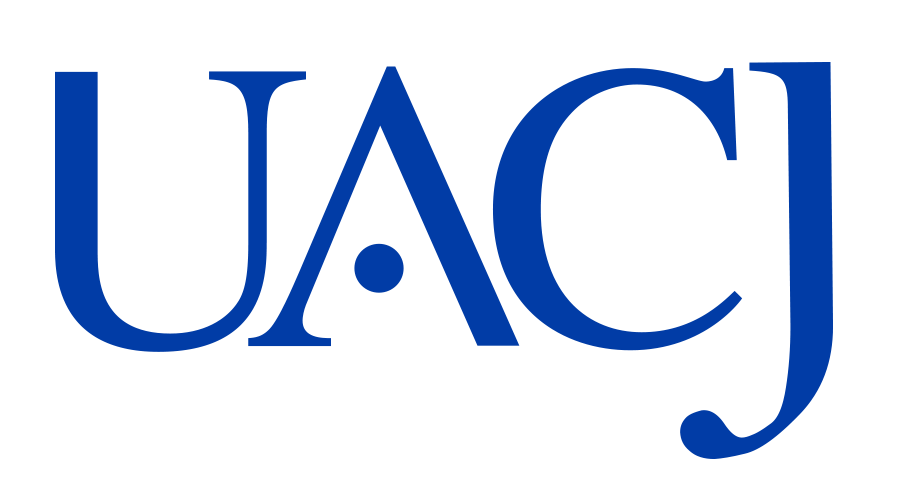 Profesores Globales 2025
EMNCG
Extensión Multidisciplinaria de Nuevo Casas Grandes
Karina Ortega
Lic. en Educación
Correo:
karina.ortega@uacj.mx
Programa de interés:
COIL y clase espejo
8
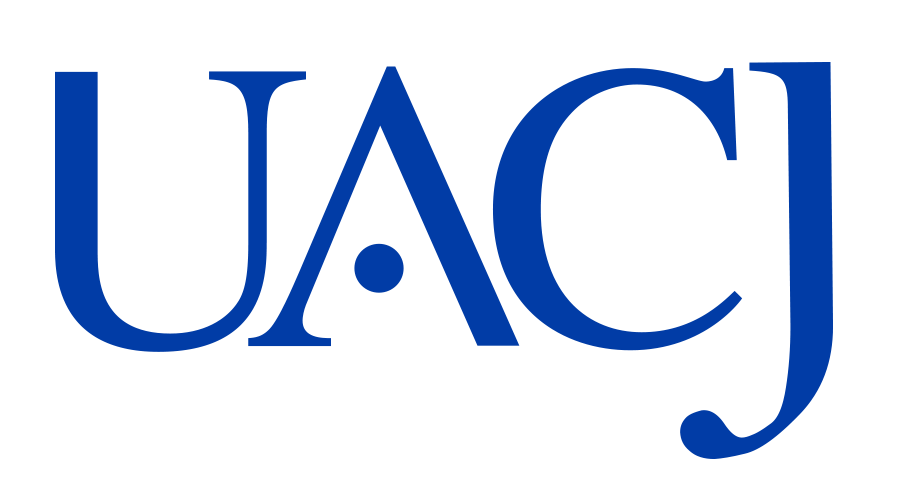 Profesores Globales 2025
EMC
Extensión Multidisciplinaria de Cuauhtémoc
Karina Ortega
Lic. en Médico Cirujano
Correo:
karina.ortega@uacj.mx
Programa de interés:
COIL y clase espejo
9
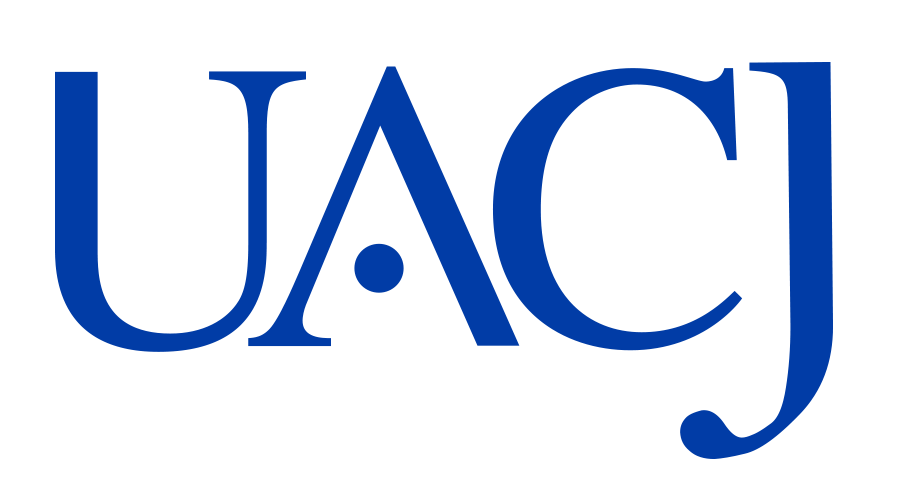 Gracias
Teléfono:
Enviar el archivo al correo:
Extensión:
m.academica@uacj.mx
2392
+52 (656) 688 2100
Dirección General de Vinculación, Intercambio y Responsabilidad Social
Subdirección de Cooperación e Internacionalización
Jefatura de Cooperación e Intercambio Académico
10